Rakušané jako oběť či spolupachatelé?
Jaroslav Pravoslav Novák
Thomas Bernhard (1931 až 1989)
Rakouský autor píšíc v poválečném Rakousku 
Produkoval kontroverzní literaturu
Největší „poprask“ způsobil hrou „Heldenplatz“
Významně přispěl do diskuze o rakouské „denacifikaci“
Vyvolal řadu otázek k rakouské minulosti a její zpracování
Divadelní hra „Heldenplatz“
Napsáno k 50. výročí anšlusu
Boří mýtus 1. oběti (viz moskevská deklarace)
Návrat židovské rodiny – vše při starém
Kritika antisemitismu a nové rakouské identity
Heldenplatz – „místo anšlusu“ (viz Hitlerův projev)
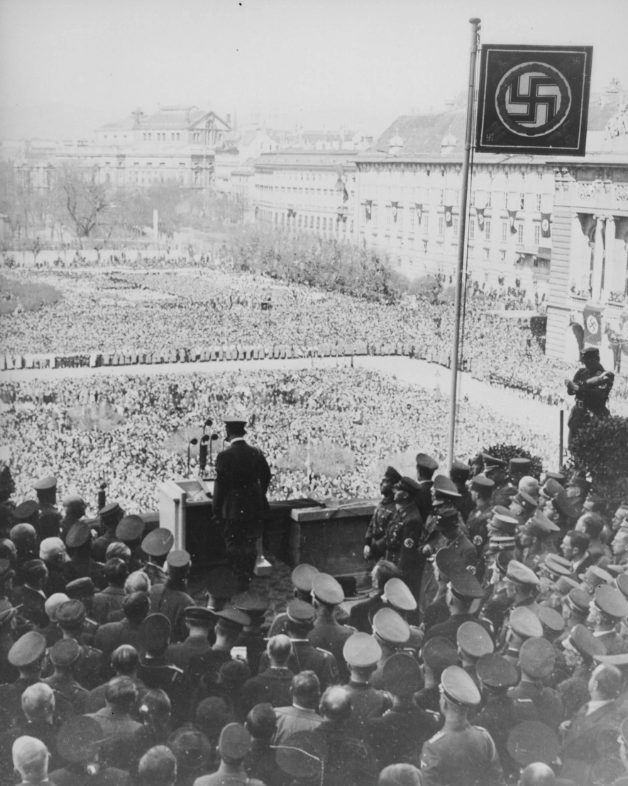 Hitlerův projev na Heldenplatz (Náměstí Hrdinů) ve Vídni v roce 1938
Premiéra
Premiéra v divadle Burgtheater – využíváno nacisty
Před první hrou únik „Rakousko, 6 a půl milionů kreténů“
Poprask – dotýká se osobně části společnosti
Prezident Kurt Waldheim kritický (sám má nacistickou minulost)
Sabotáž hry – někdy miluje, někdo nenávidí
Populární ve světě – Paříž, Buenos Aires, Petrohrad
Symbolika hry
Kritika rakouského národa - „jen se na ně podívejte“ – jací jsou
Nenávist, antisemitismus ve společnosti
V kontextu hry si Rakušané připomínají a chrání „nové“ hodnoty
Kritika FPO (svobodných) – podobnost s nacisty? Platforma ex-nacistů?
1988 – 88 – HH?
Poválečná rakouská identita
Oddělení se od Německa (toho zlého)
Identita se špatně buduje na zlých vlastnostech / minulosti
Zamlčování spoluviny, snaha o zbavení se odpovědnosti
Denacifikace a její limity?!
(Ne)schopnost zpracování vlastní minulosti
Otázky
Je vůbec možné „denacifikovat“ společnost? Pokud ano tak jak?
Zpracoval rakouský národ svou vlastní minulost?
Lze vůbec očekávat od národu (jakožto celku) něco takového? (viz otázka č. 1. a 2.)
Použité informační zdroje
“Heldenplatz 1988: Ein Österreichischer Skandal.” ARTE.
Marešová, Petra. "Poslední hra Thomase Bernharda Náměstí hrdinů a jeji obraz v dobovém rakouském tisku." (2013).
Sieben, Christian. “„Aufklärung Statt Betretungsverbot": „hitler-Balkon" Auf Wiener Heldenplatz Soll Für Besucher Öffnen.” RP ONLINE, 13 Mar. 2021. 
Thomas Bernhard, Britannica, 8 Feb. 2025.
 “Thomas Bernhard Was a ‘Demon’, Half-Brother Reveals in Bestseller.” The Guardian, Guardian News and Media, 23 Mar. 2021.